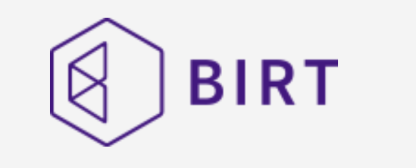 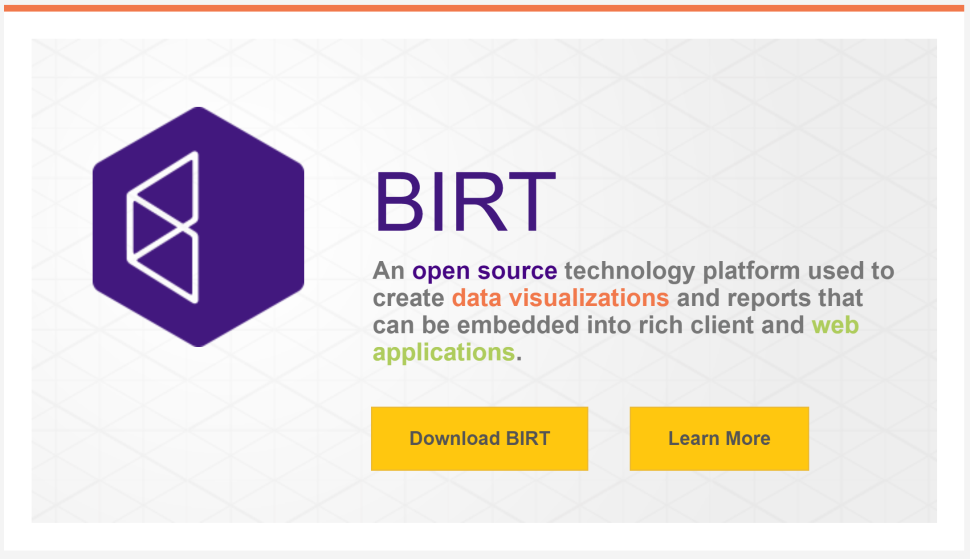 Home
About
Getting Started
Demos
Documentation
Community
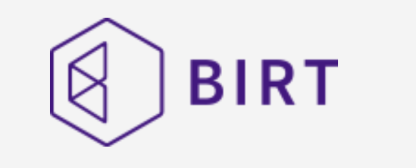 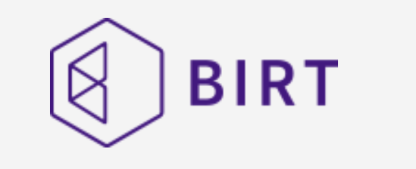 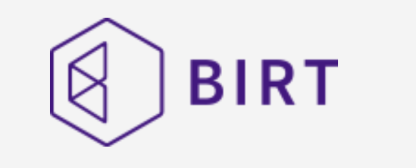 Home
About
Getting Started
Demos
Documentation
Community
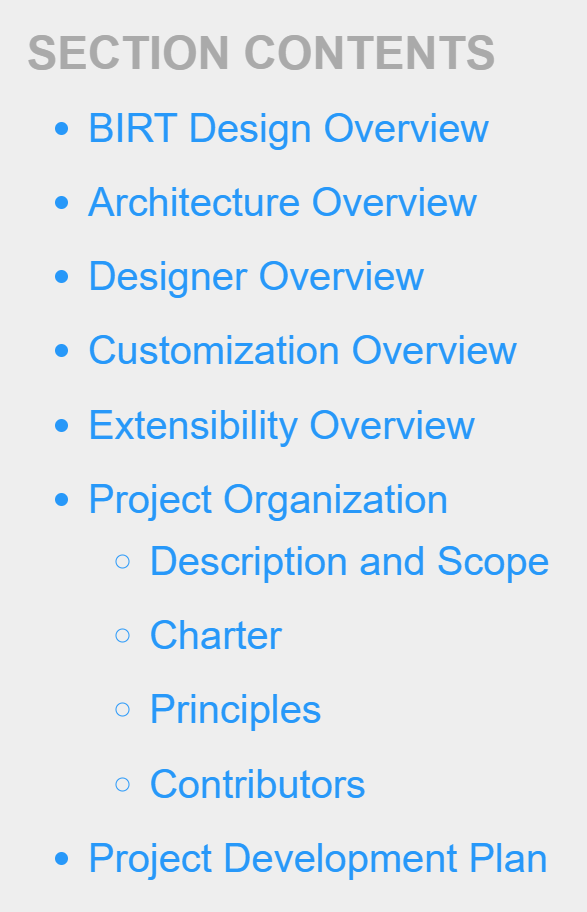 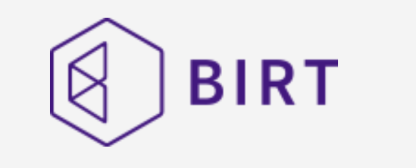 Home
About
Getting Started
Demos
Documentation
Community
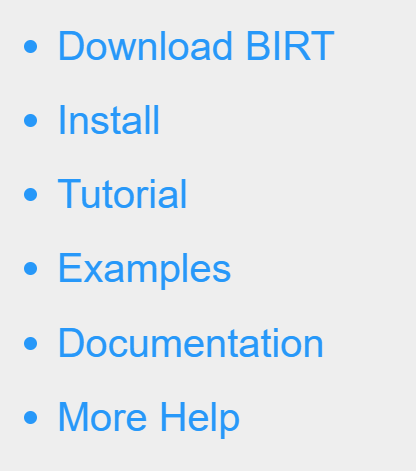 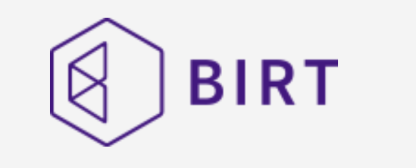 Home
About
Getting Started
Demos
Documentation
Community
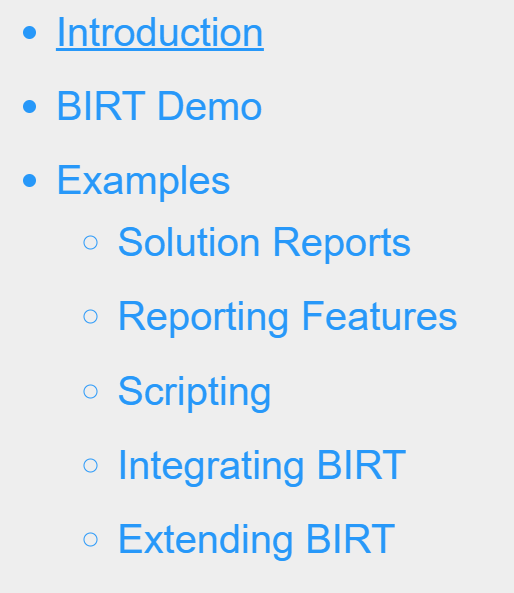 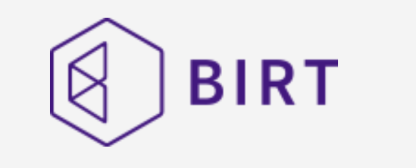 Home
About
Getting Started
Demos
Documentation
Community
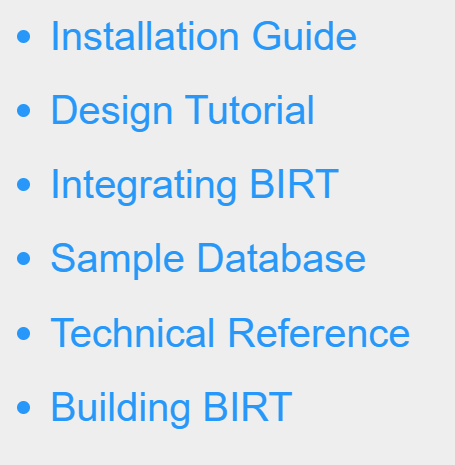 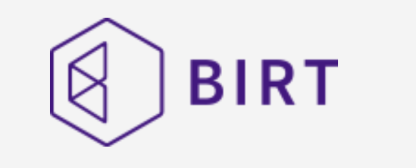 Home
About
Getting Started
Demos
Documentation
Community
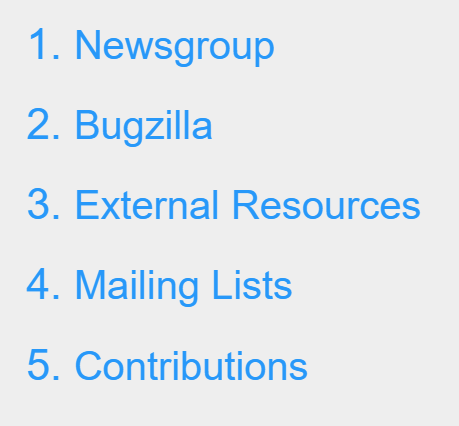